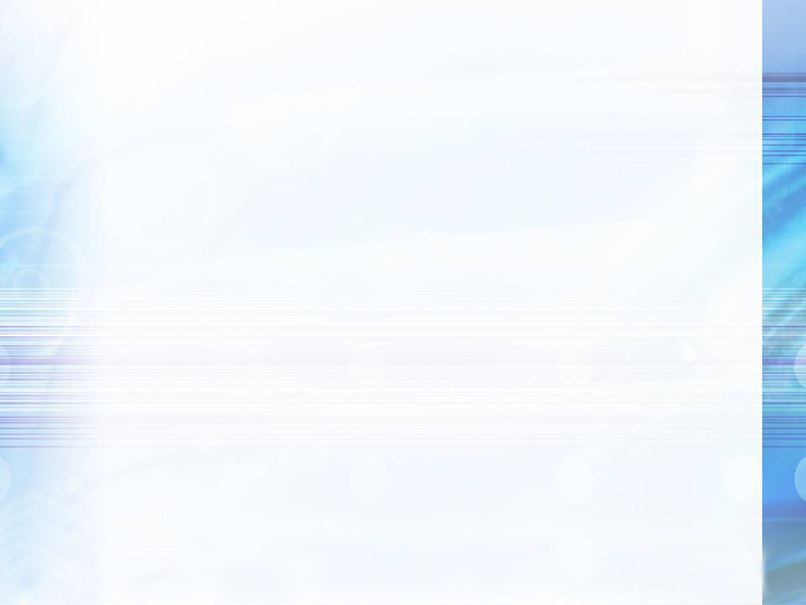 禄劝县LQ-G2021T-003号地块建设用地规划设计条件                                 审批公示                                                                          禄劝彝族苗族自治县自然资源局                                                     建设项目行政审批批前公示    项目名称:      禄劝县LQ-G2021T-003号地块建设用地规划设计条件项目性质:      加油加气项目申报类别：     建设用地规划设计条件审批经办:      禄劝彝族苗族自治县自然资源局公示类别：     批前公示公示时间：     7个工作日（ 2021.3 .29—2021.4.8）公示媒体：     禄劝政务网公示组织单位： 禄劝彝族苗族自治县自然资源局规划审批项目摘要：       禄劝县LQ-G2021T-003号地块位于转龙镇轿子山旅游专线边，总用地面积20849.95平方米。备注：对以上公示项目有异议者，请在公示期限内以书面形式将意见和建议反馈到禄劝彝族苗族自治县自然资源局。      （联系电话：68913475）                                                                 禄劝彝族苗族自治县自然资源局                                                                     2021年3月29日
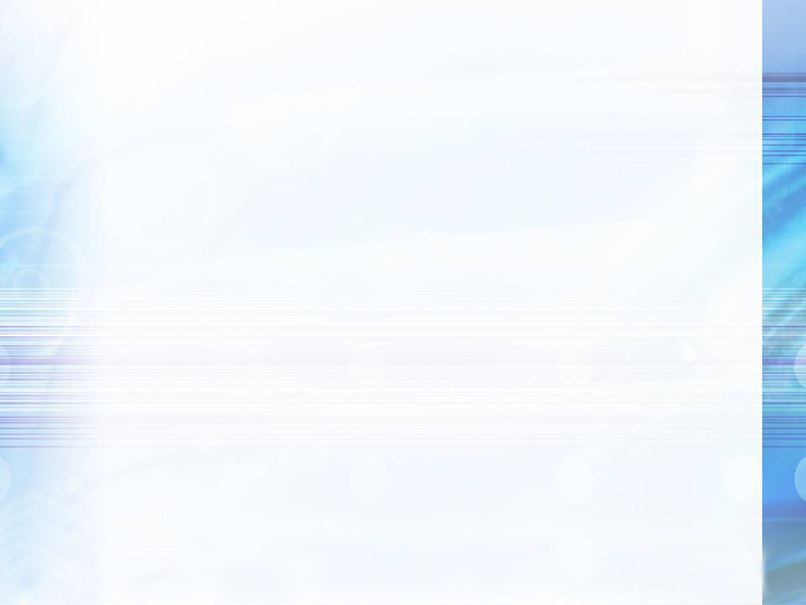 禄劝彝族苗族自治县自然资源局
行政审批公示
项目名称:      禄劝县LQ-G2021T-003号地块建设用地规划设计条件项目性质:      加油加气项目申报类别：     建设用地规划设计条件审批经办:      禄劝彝族苗族自治县自然资源局公示类别：     批前公示公示时间：     7个工作日（ 2021.3 29 —2021.4.8）公示媒体：     禄劝政务网公示组织单位： 禄劝彝族苗族自治县自然资源局
建设用地规划条件内容：
      总用地面积位20849.95平方米；
      用地性质：商业服务设施用地（加油加气站用地）；  用地强度规定：容积率≤0.8； 建筑密度≤35%；绿地率≥30% ；并满足日照、消防、疏散、交通、抗震、环保、安全等相关规定 ；
      后退红线：建筑退让轿子山旅游专线不小于14米；地块南面允许机动车开口。


备注：对以上公示项目有异议者，请在公示期限内以书面形式将意见和建议反馈到禄劝彝族苗族自治县自然资源局。
      （联系电话：68913475 ）
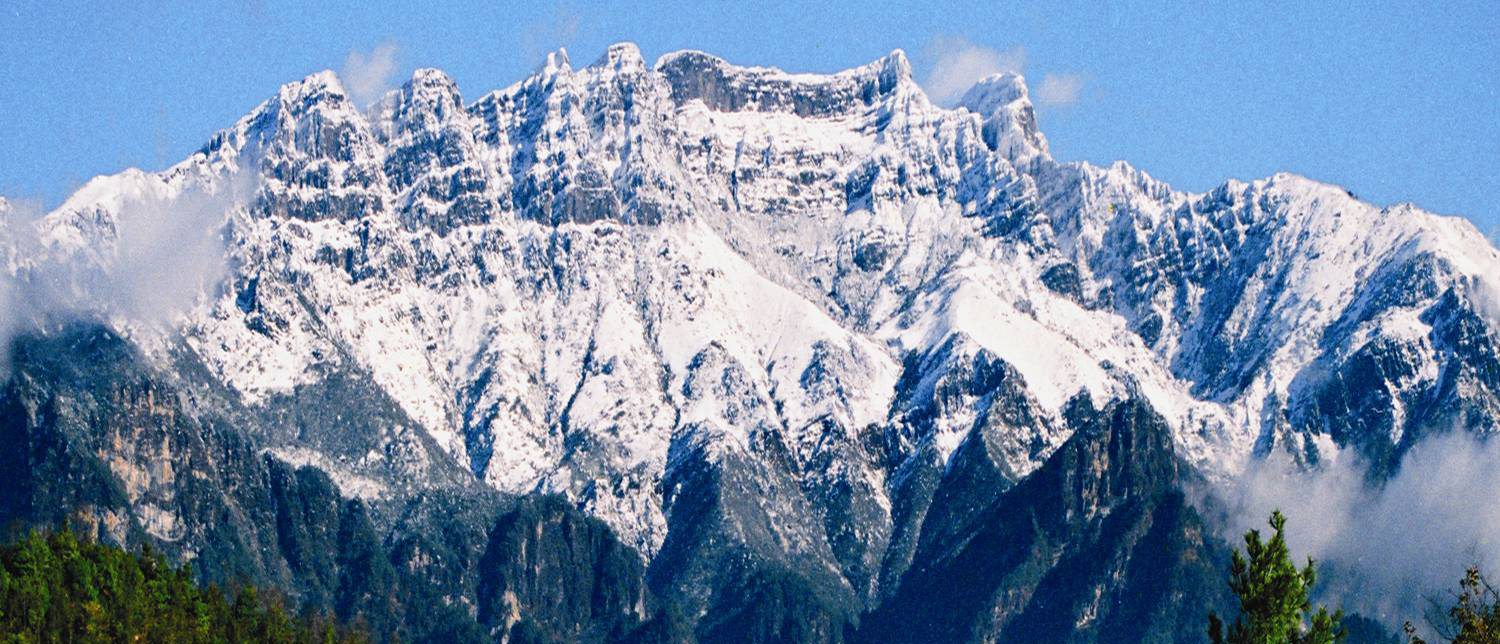 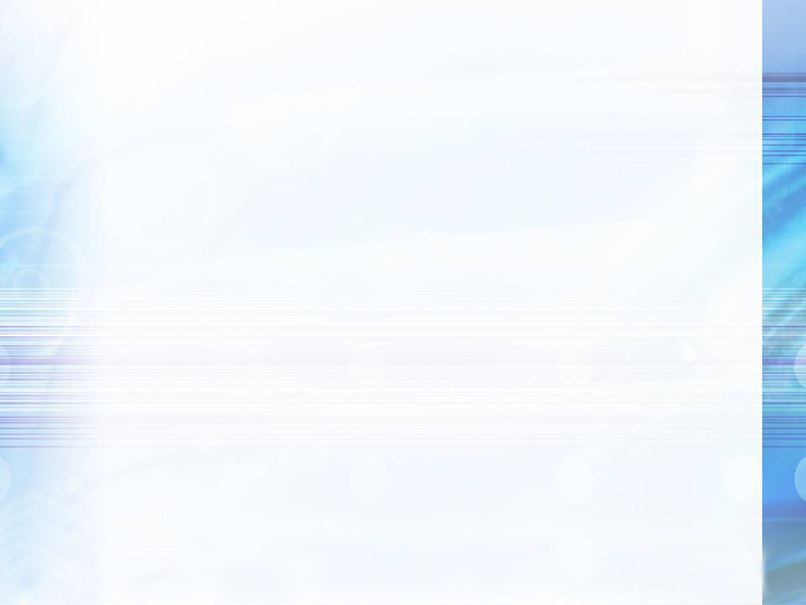 LQ-G2021T-003号地块范围图
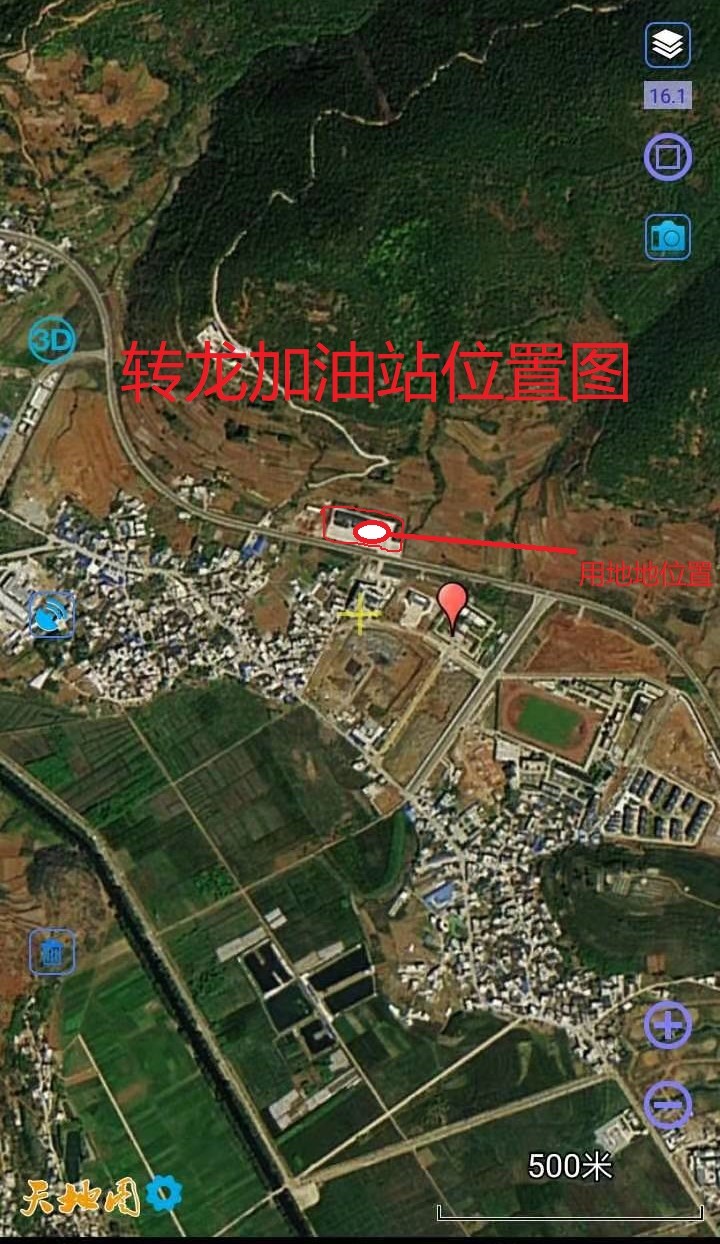